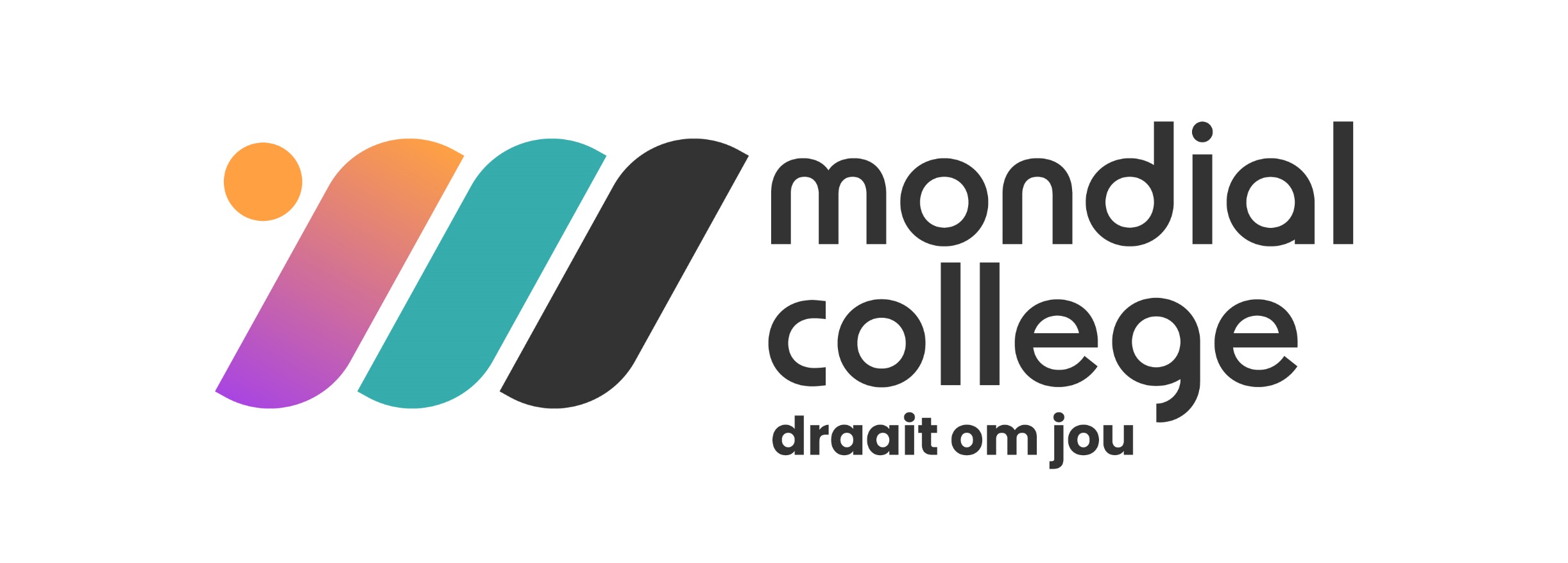 Welkom
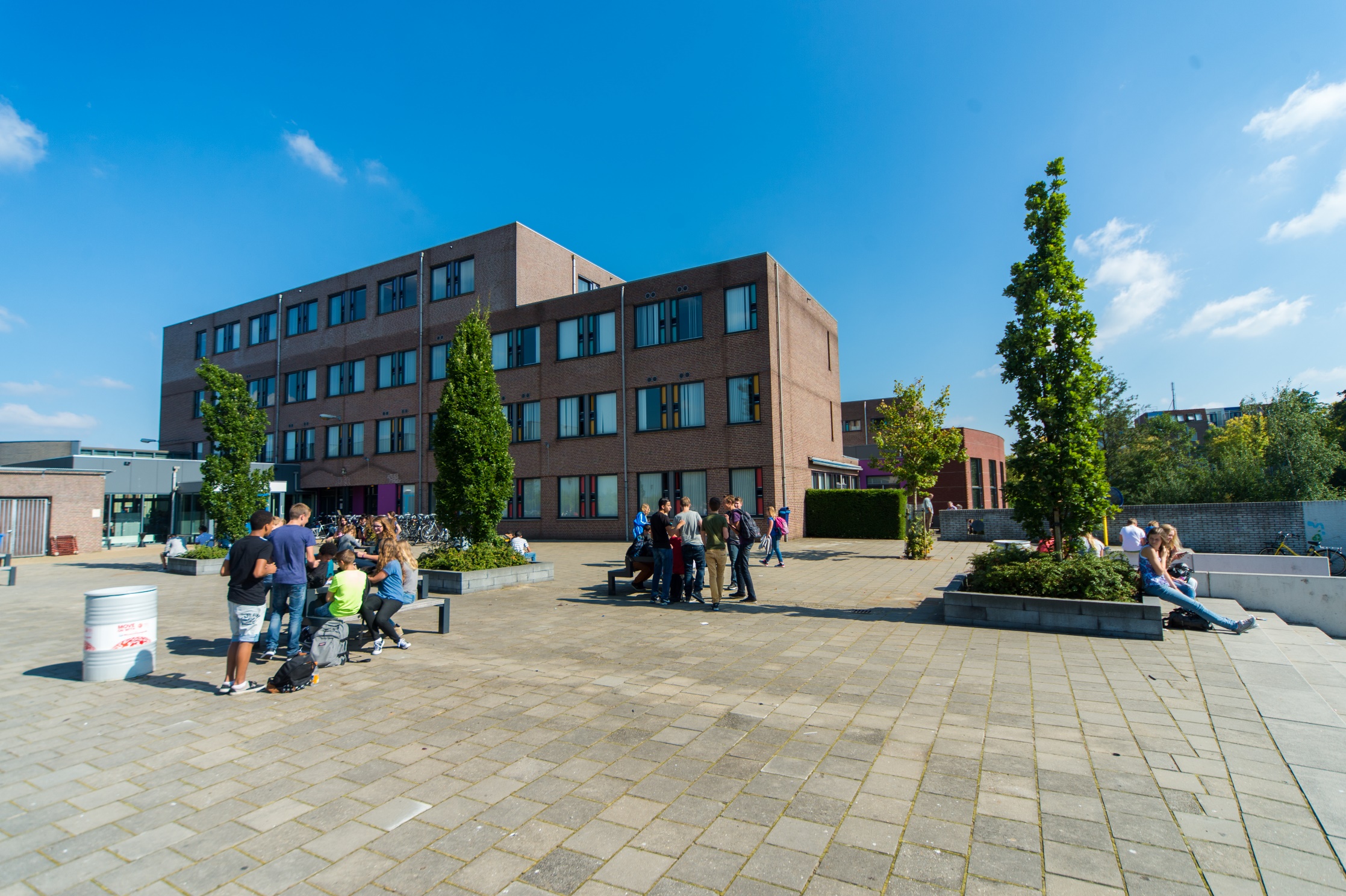 Algemene ouderavond 4 mavo
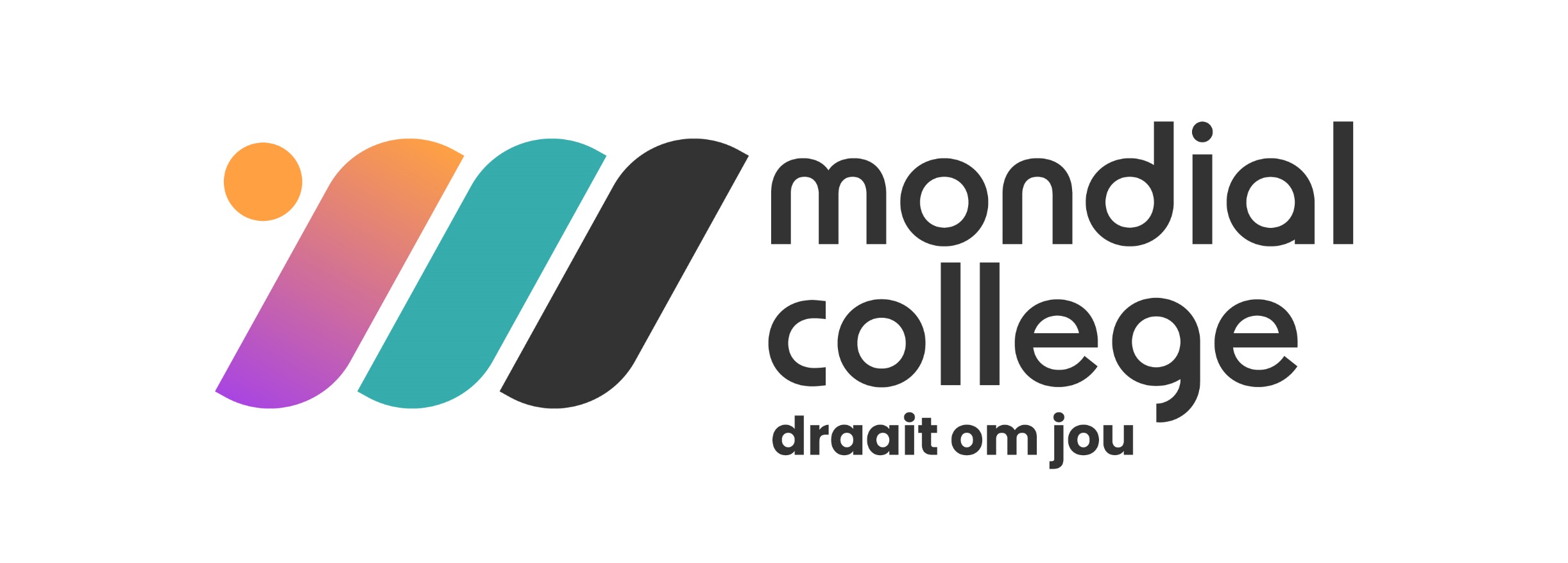 4M mentoren
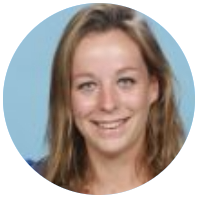 Sanne Bens
Docent Nederlands
Algemene ouderavond 4 mavo
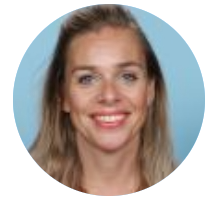 Lisette Strooband
Docent Economie
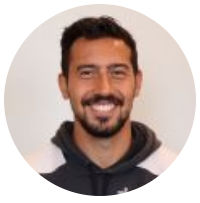 Ezra Nunumete
Docent LO/LO2
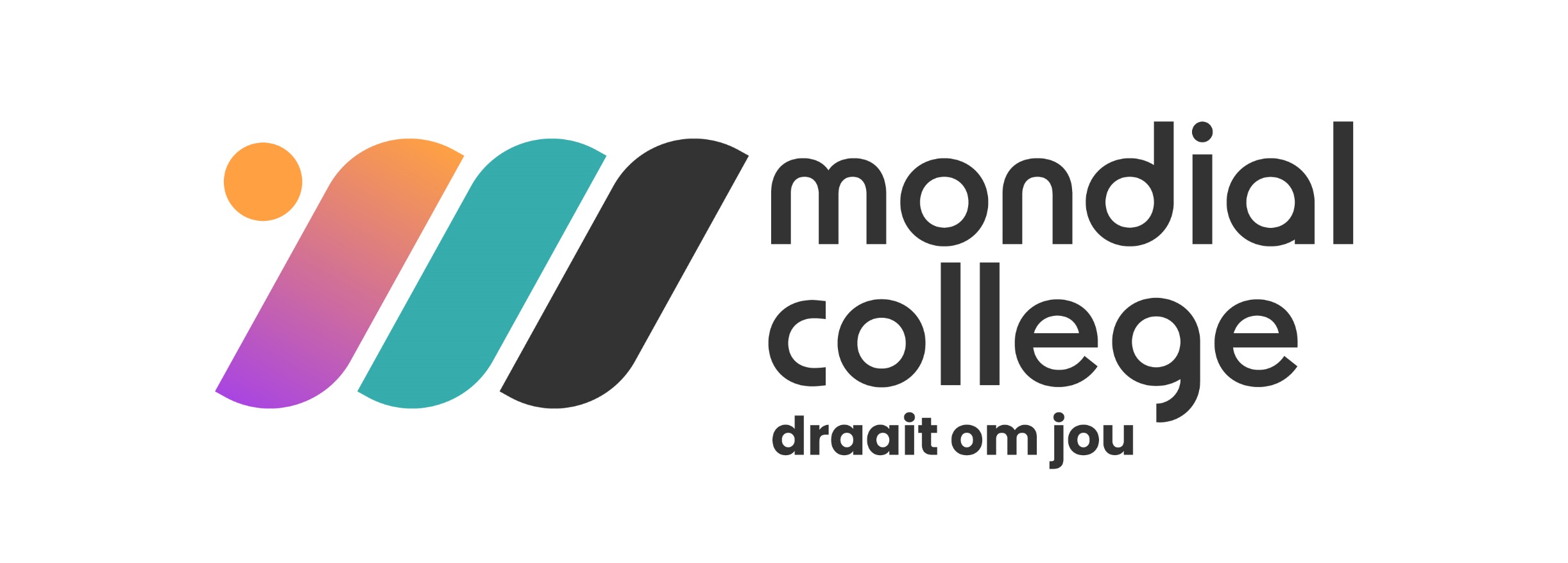 Afdelingsleiding MAVO
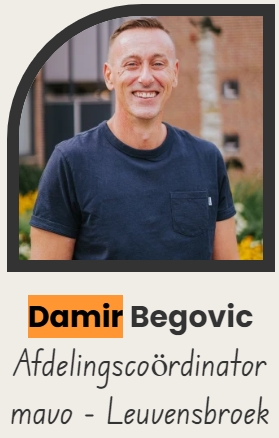 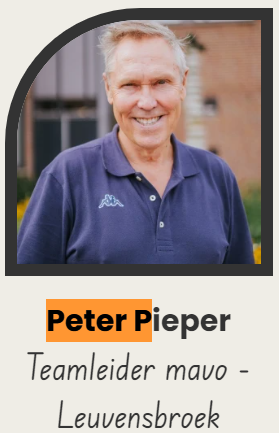 Algemene ouderavond 4 mavo
Telefoon: 
06 - 45 19 85 52
Email: Damir.begovic@mondialcollege.nl
Telefoon: 
06 – 51 18 19 09
Email: Peter.pieper@mondialcollege.nl
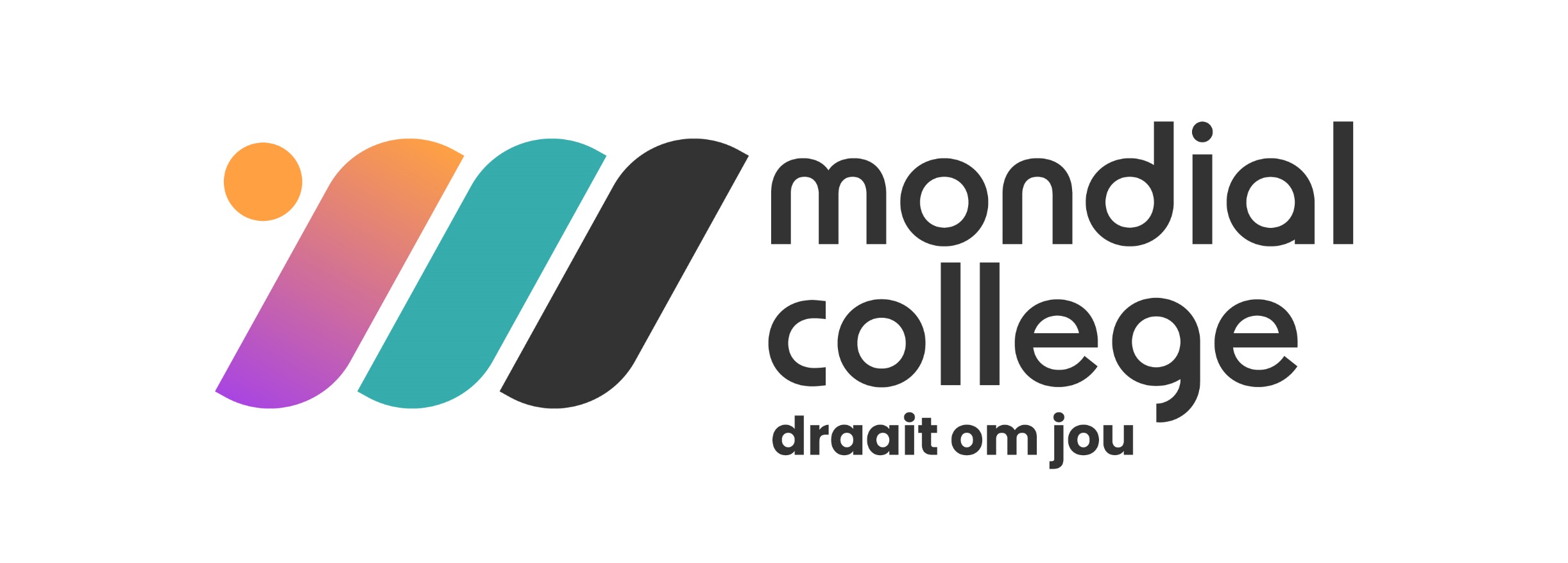 4MAVO Examenjaar
Vanavond:
- profielwerkstuk
- examennormering (voorlichting datum volgt)
- programma van Toetsing en Afsluiting (PTA)
- belangrijke vakken/cijfers
- MC-uren
- rol ouders
- aanmelden vervolgopleiding
- verzuim
- MAVO activiteit Walibi
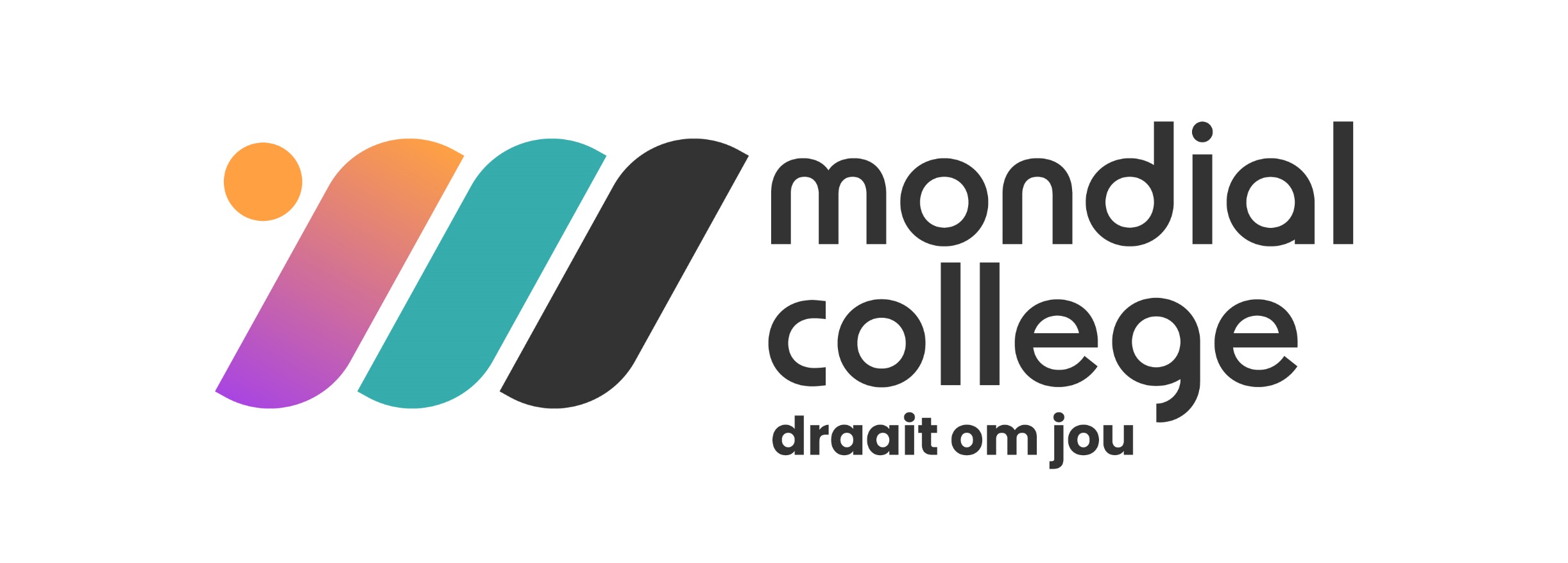 Profielwerkstuk
PWS-werkdag:
- 13 oktober

deadline werkstuk:
- 25 oktober

start toetsweek 1:		start toetsweek 2:		start toetsweek 3
- 1 november			- 17 januari			- vrijdag 22 maart 

presentaties aan 3 mavo:
- 10 november 

*Profielwerkstuk moet met een voldoende worden afgerond
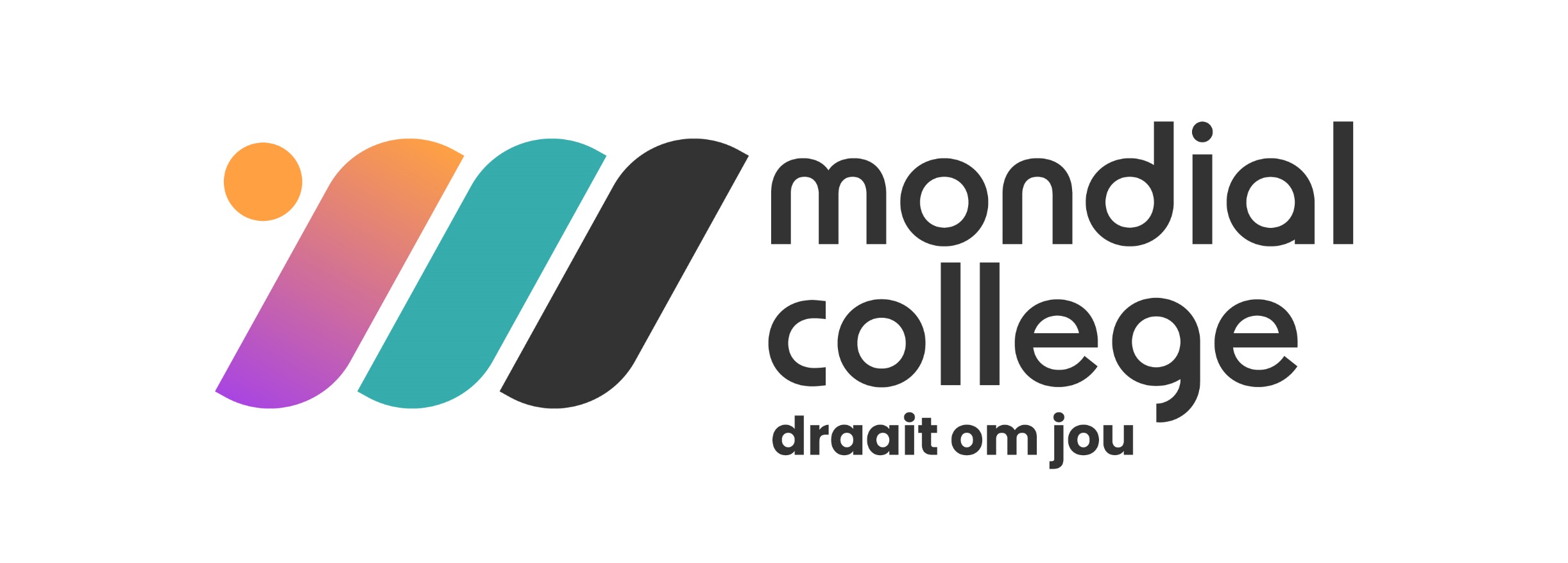 Examennormering
- Rond februari informatieavond over examennormen
- Nu al nieuwsgierig? Check onderstaande link
https://mondialcollege.nl/informatie-downloadsmb
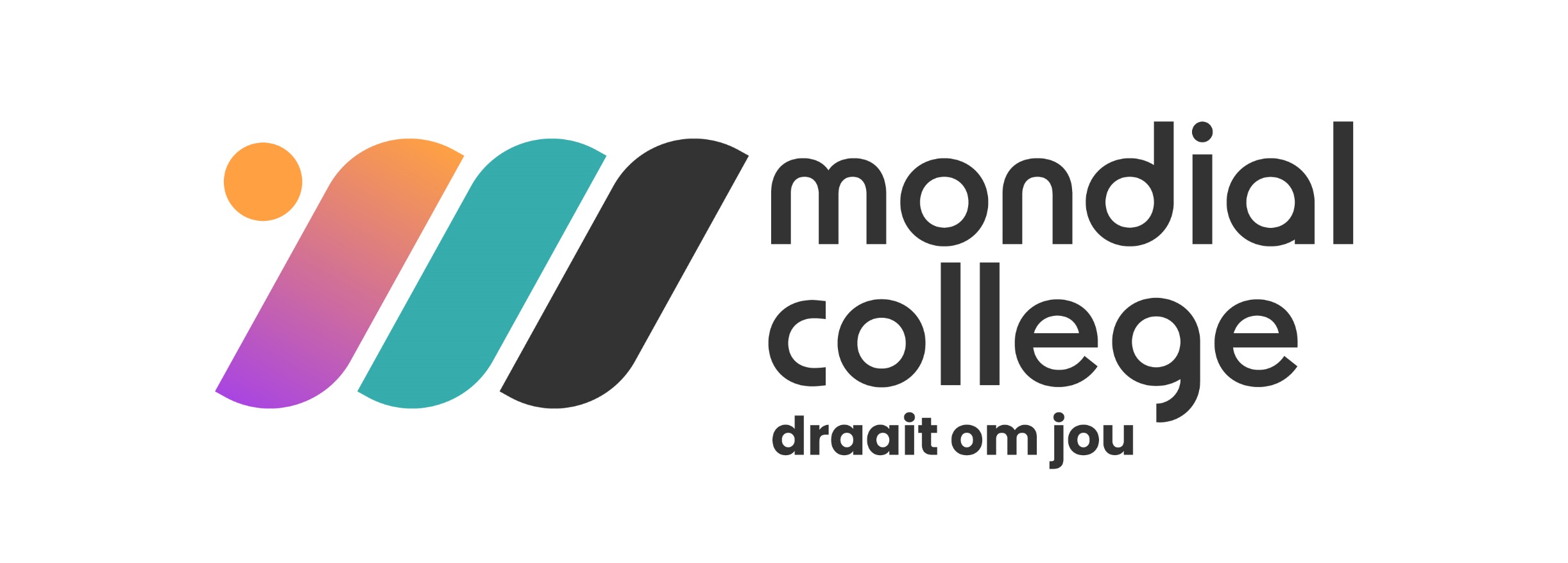 Programma van Toetsing en Afsluiting (PTA)
- Alles moet worden afgerond vóór 25 april
- Leerling is hier zelf verantwoordelijk voor 
- Met een onvolledige lijst  geen examen
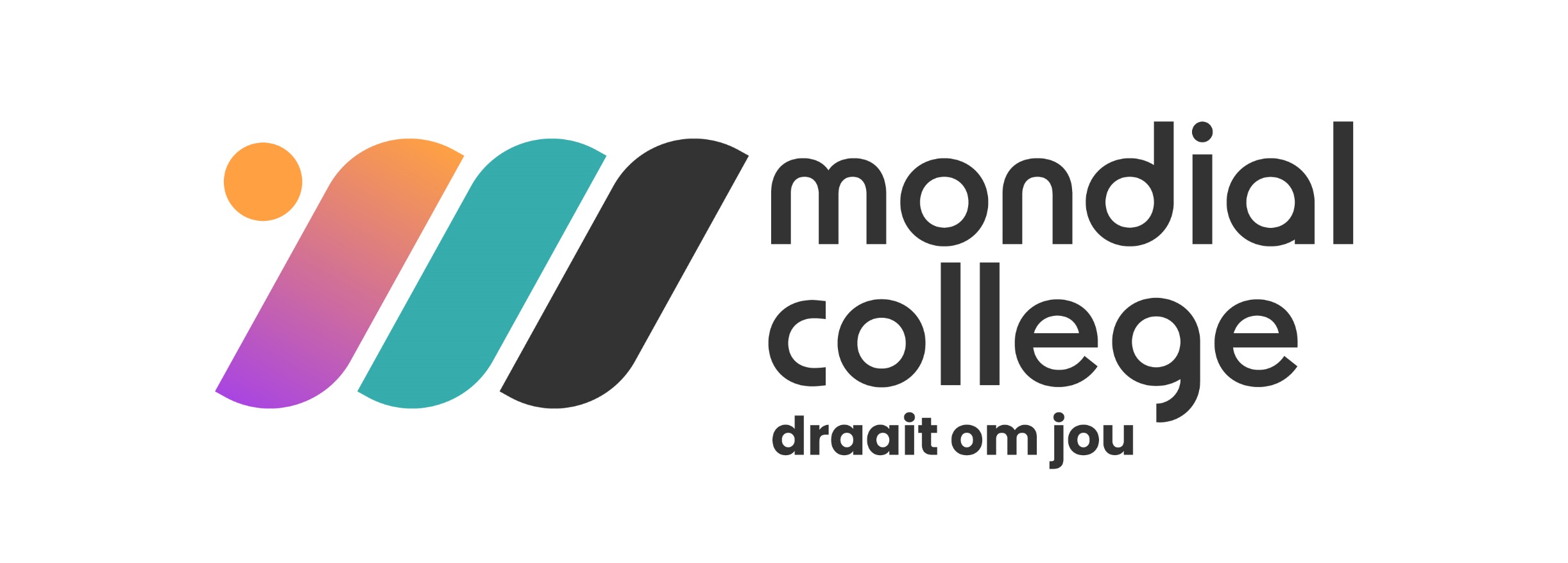 Belangrijke vakken/cijfers
- maatschappijleer (compensatie): PO’s 
- LO en CKV moeten voldoende worden afgerond 
- LO2 (compensatie) 
- Nederlands (kernvak) 
- profielwerkstuk 

Indien geen wiskunde: verplicht rekenen
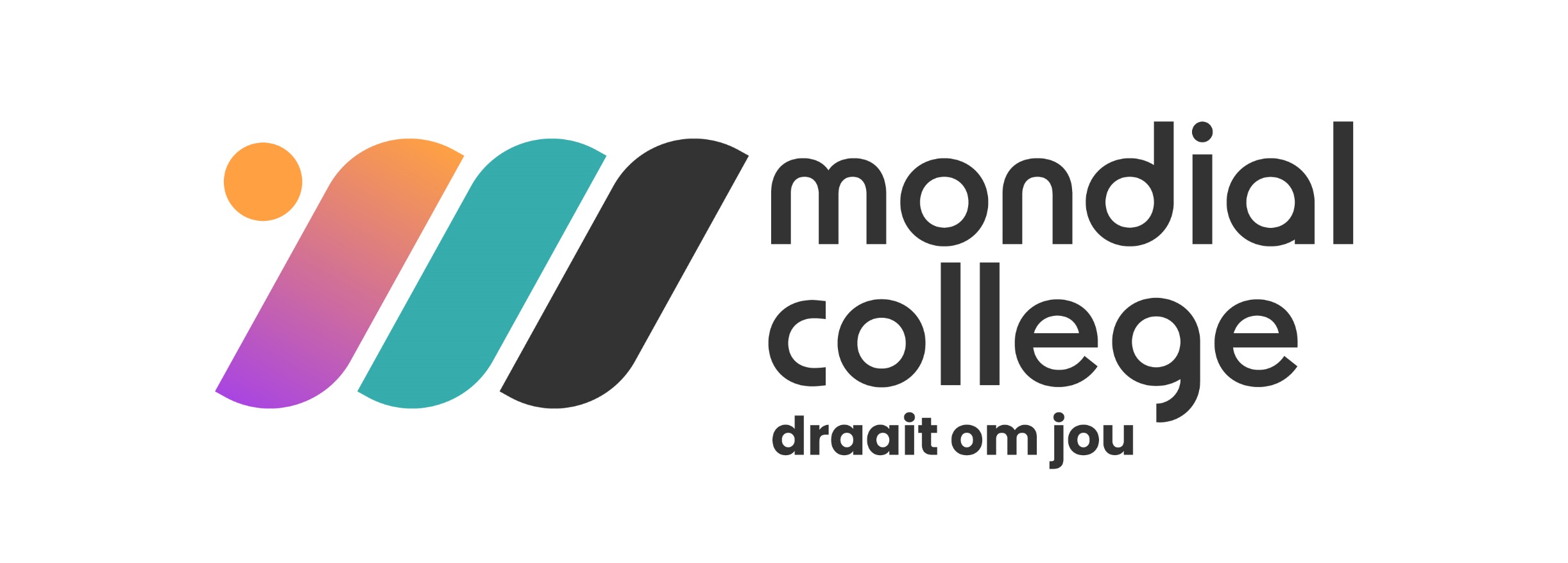 MC-uren
- vaste periode (dinsdagmiddag, donderdagochtend)
- studiehuis
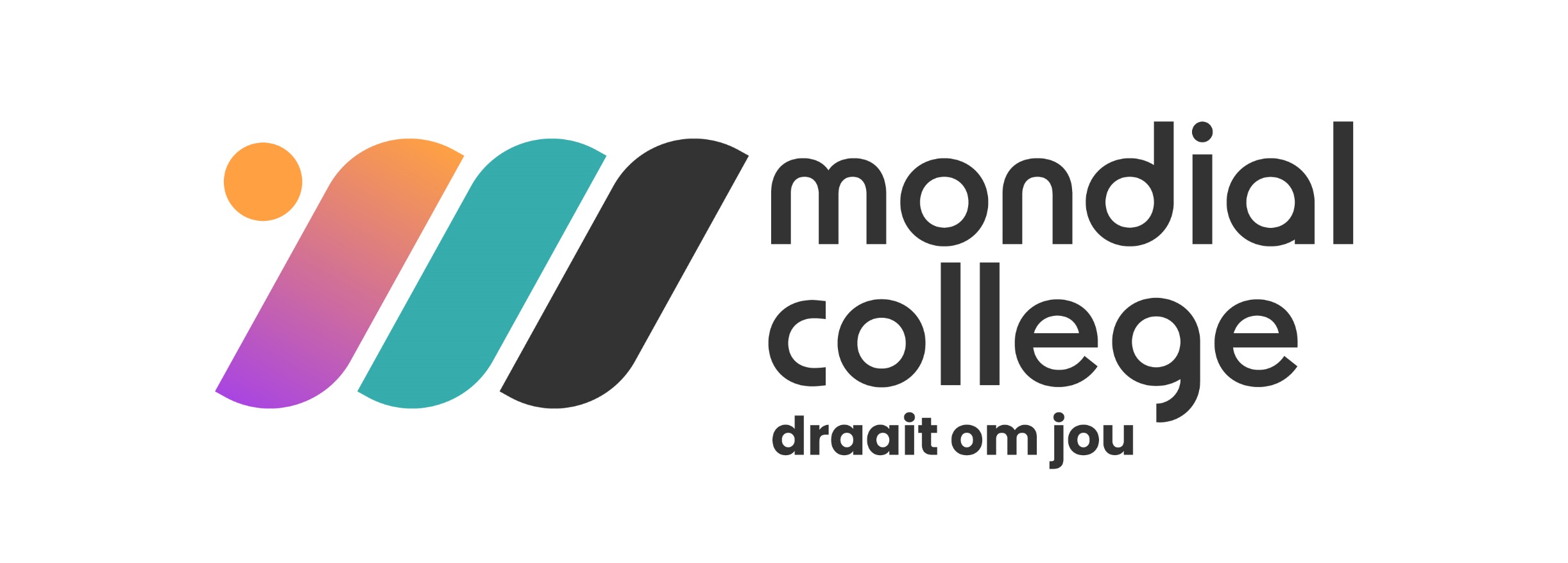 Rol ouders
- absenties en verzuim 
- korte lijntjes (signaleren) 
- kort jaar 
- Magister (samen) bekijken: ‘inh’ ‘mv’ ‘hv’ 
- ‘MV’  telefoon aanwezig in de les
- contact mentor: MOL- en DOL-gesprekken 
- stimuleren van lezen en actualiteit bijhouden
- bijbaantje / sporten  

Diploma-uitreiking  Foto’s, anekdotes etc. aan eind van het jaar
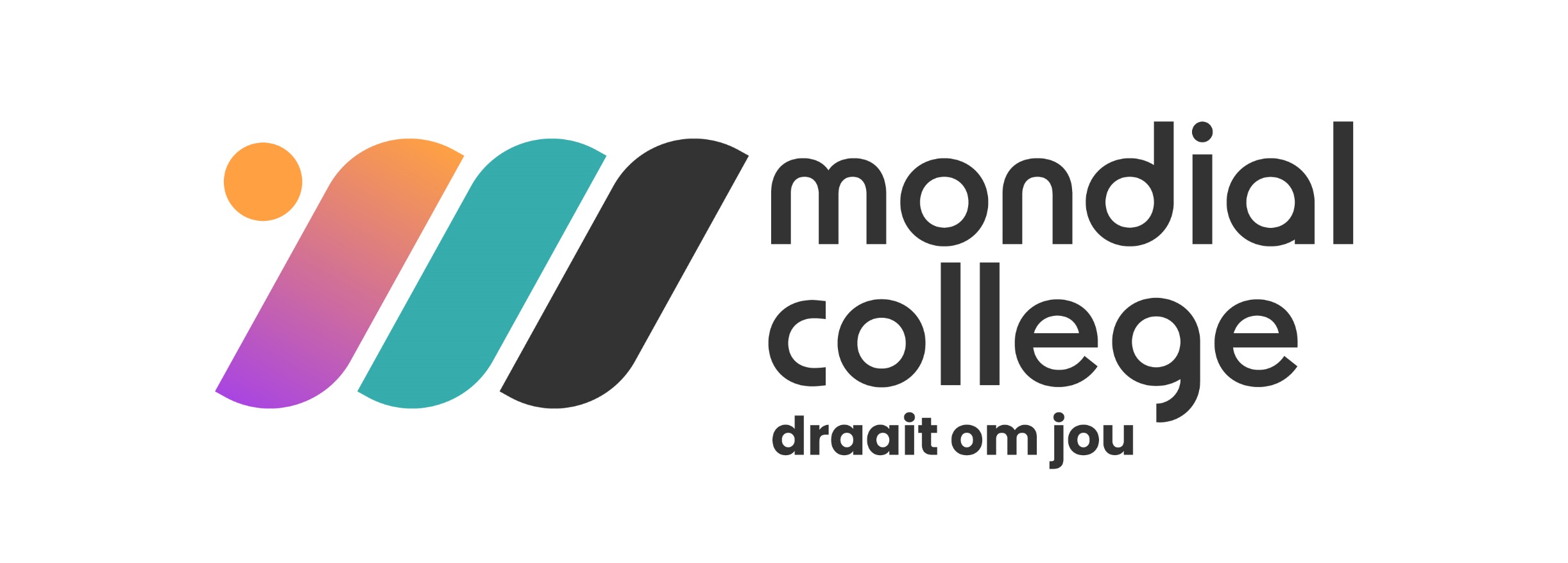 Aanmelden vervolgopleiding
- Digitaal aanmelden, via website mbo-opleiding 
- Inschrijven vanaf 1 oktober, vóór 1 april 
- Verplichte meeloopdag en minimaal 1 open dag (doorloopdossier)
- Ondersteuning mentoren / decaan / ouders

- Aanmeldprocedure havo: vóór 1 maart (met zevende vak automatisch toelaatbaar, met zes vakken gemiddelde 6,8 én positief advies docententeam) 
- Inschrijving voor mbo is alsnog verplicht
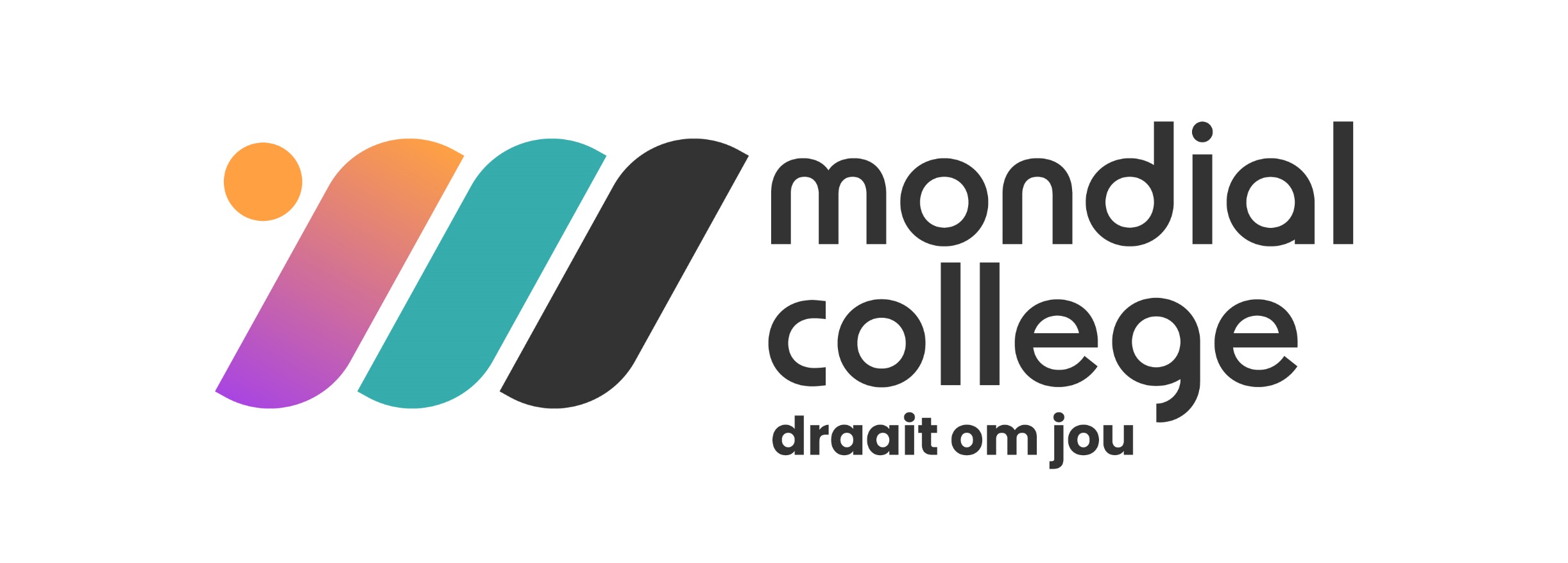 Verzuim
- Ziekmelden zoon/dochter via Magister  
- Afmelden voor arts/ortho/etc. via formulier op site
- Hoog verzuim invloed op examenresultaten
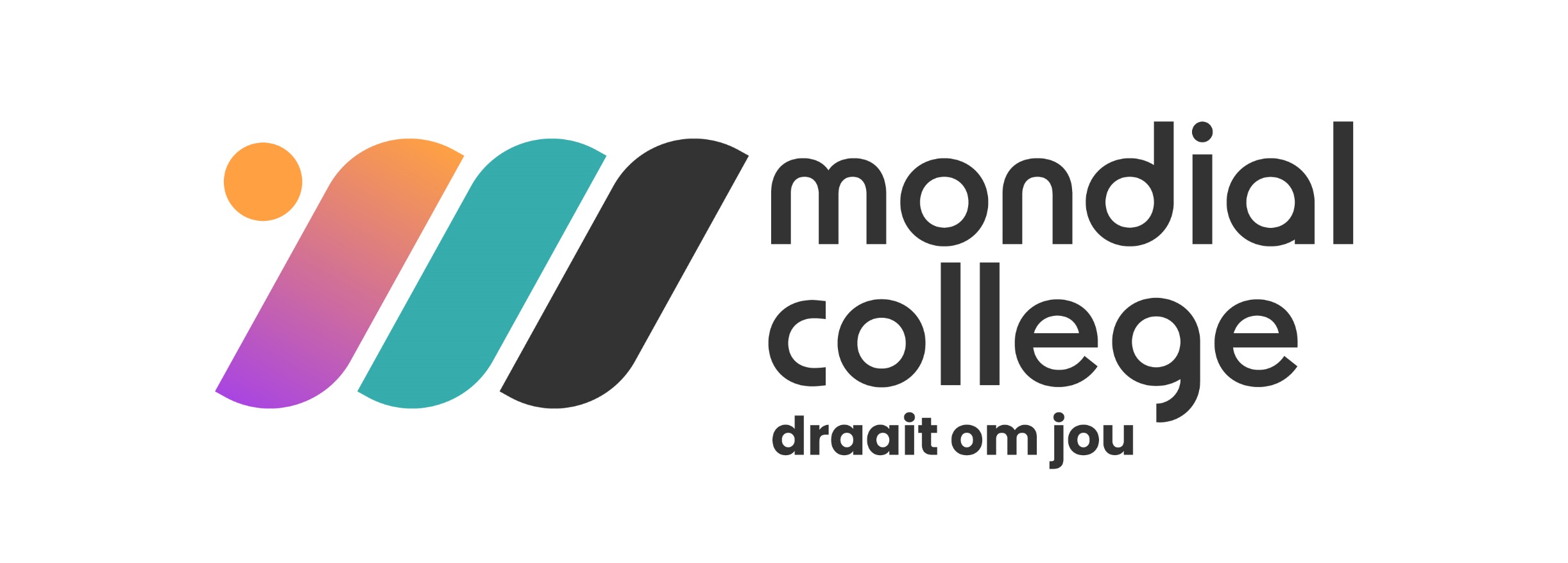 4M Walibireis
- zie boekje
- 26 op 27 oktober 
- mail volgt
- eigen bijdrage 50 euro: link betaling volgt via de mail
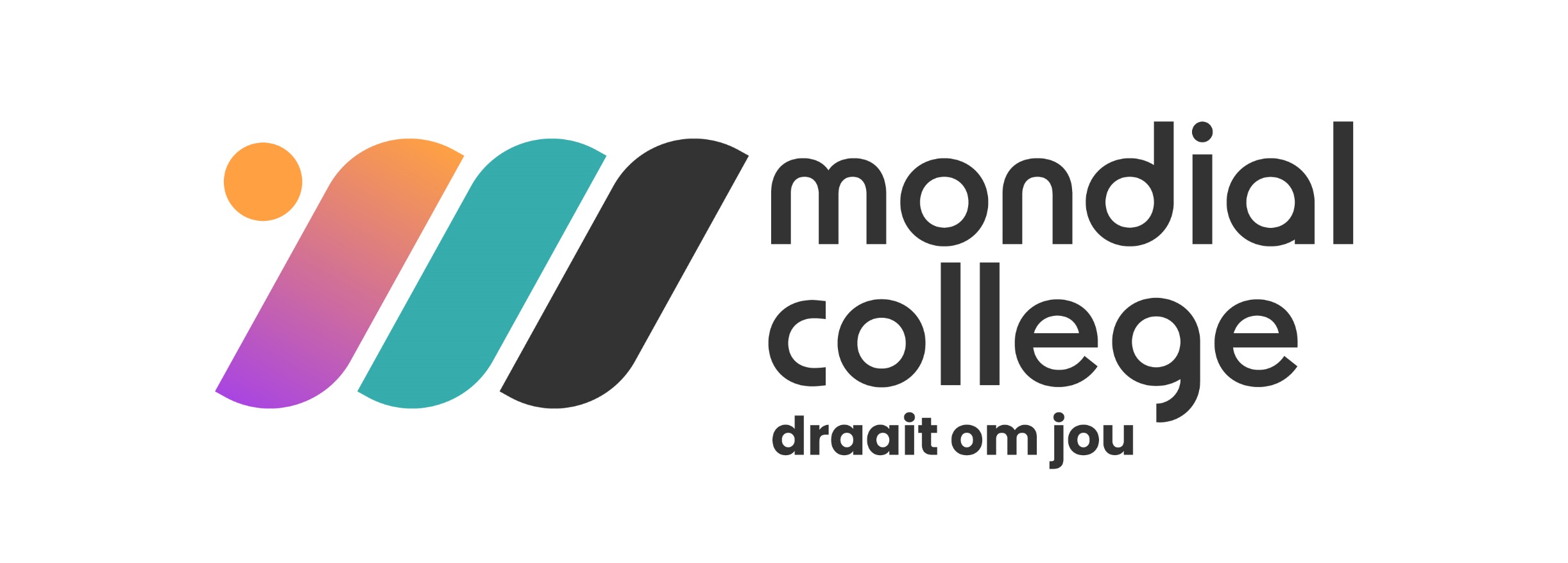 Check contactgegevens
- Check in magister uw contact gegevens
- Mocht er iets gewijzigd zijn, laat het weten


Sanne Bens: 			06 11174222
Ezra Nunumete: 		06 34349909
Lisette Stroband: 		06 48044881